Compressed Midamble in NGV
Date: 2019-07-14
Authors:
Slide 1
Yujin Noh, Newracom
Background 1/2
11bd PPDU format is under discussion. 
FRD&SFD Motion #10 as below [1] 
“11bd PPDU design shall support Midamble(s) in Data field. Midamble is composed by long training field, with design TBD. Midamble periodicity is TBD.”
Different aspects upon Midamble structure suggested
Compressed Midamble [2]
Midamble periodicity [3], [4]
FRD&SFD Motion #11 passed with “11bd devices shall support 256 QAM. The 256 QAM constellation mapping is the same as that defined in 21.3.10.9 (Constellation mapping)” [1]
Considering OCB mode, it becomes mandatory
Already accepted, it is important to make sure how to use it well for different circumstances as much as possible to achieve high throughput
Slide 2
Yujin Noh, Newracom
Background 2/2
In this contribution, with additional simulation results, two topics below are intensely taken into account to help the group make a progress this meeting.
Midamble types and its overhead
Option 1) Noncompressed midamble (NCMA)
Option 2) 2x Compressed midamble (CMA)
Option 3) Repeated 2x Compressed midamble (RCMA)
Given different midamble types, the number of Midamble periodicity and its values
Slide 3
Yujin Noh, Newracom
Midamble Structure
Different from 11ax channel circumstance, since NGV considers high Doppler effect more seriously, the impact of this final touch needs to be verified based on simulation results. [5]
All simulations are based on the way not to ignore Doppler impact onto the very last one data symbol
The number of Midamble period,
(End of NGV PPDU with M=4)
DATA5
MA
DATA1
DATA2
DATA3
DATA4
MA
…
last midamble period
Slide 4
Yujin Noh, Newracom
Compressed Midamble(2x compressed MA)
Good approach to reduce Midamble overhead.
Reduce the midamble per symbol duration to ½, by sampling every 2 tones in NGV-LTF.
Taking half of the waveform in time-domain.
After IFFT, the time domain has 2 periods per symbol, then transmit 1 period 
Same GI duration as normal NGV-LTF prepended to resolve channel delay spread
With Repeated 2x compressed MA, it could even provide channel estimation gain like L-LTF
Slide 5
Yujin Noh, Newracom
Simulation Configuration 1/3
General configuration: 
1 TX, 1 RX, 1 SS
# of channel realizations:  5,000
C2C Channel Model (including Enhanced C2C channel Model)
12.5ns sampling rate, tapped delay line with Doppler shift 
channel power distribution with the total power normalized to 1.
Impairments
PA Non-linearity : RAPP PA model with p = 3. 
Carrier Frequency Offset : fixed 20 ppm
Phase noise with a pole-zero model
PSD(0) = -100 dBc/Hz
Pole frequency fp = 250 kHz
Zero frequency fz = 7905.7 kHz
Rx processing:
Ideal timing and Ideal PPDU detection
CFO estimation and compensation in preamble portion
Slide 6
Yujin Noh, Newracom
Simulation Configuration 2/3
11ac 20MHz DC2 with LDPC
Midamble structure protecting to the last data symbol
Option 1) Noncompressed MA (NCMA)


Option 2) 2x Compressed MA (CMA)


Option 3) Repeated 2x Compressed MA (RCMA)
…
…
NGV-LTF
DATA1
DATA1
DATA1
DATA1
MA
DATA5
…
…
NGV-LTF
DATA1
DATA1
DATA1
DATA1
2x MA
DATA5
…
…
NGV-LTF
DATA1
DATA1
DATA1
DATA1
Repeated 2x MA
DATA5
Slide 7
Yujin Noh, Newracom
Simulation Configuration 3/3
M = 4 
Payload = 310 Bytes and 900 Bytes
MCS = MCS0, MCS2, MCS4, MCS6 and MCS8
Receiver channel interpolation
Channel on even tones can be directly estimated using Midamble.
Channel on odd tones needs to be interpolated, 
New pilot locations
[-21, -7, 7, 21]  [-22, -8, 8, 22] only for simulation
Slide 8
Yujin Noh, Newracom
Enhanced Rural LOS
PER curve in Appendix 1
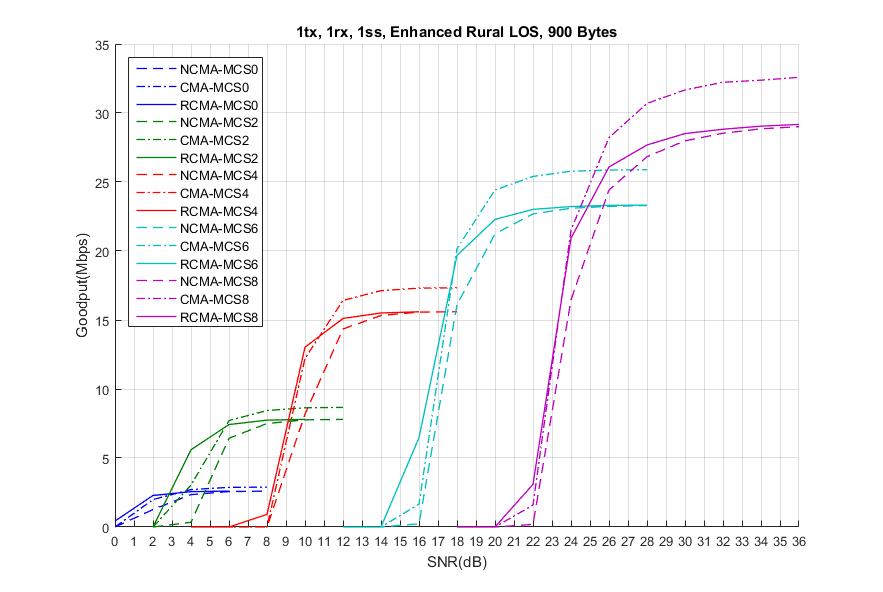 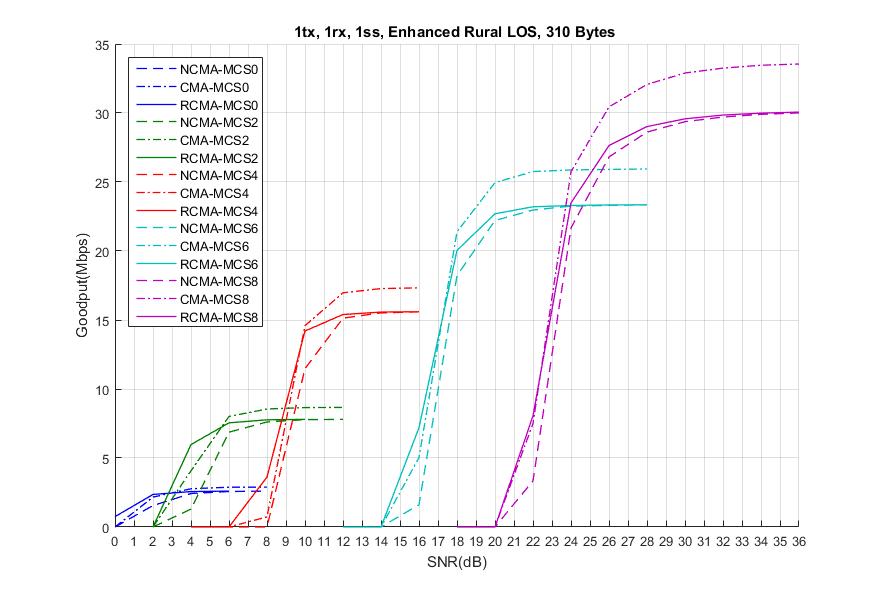 For most SNR range of each MCS, Compressed MA (CMA) shows good throughput for 310 bytes and 900 bytes
For most SNR range of each MCS, Repeated CMA does not make a meaningful throughput improvement comparing to Noncompressed MA (NCMA) for 310 bytes and 900 bytes.
Slide 9
Yujin Noh, Newracom
Highway LOS
PER curve in Appendix 1
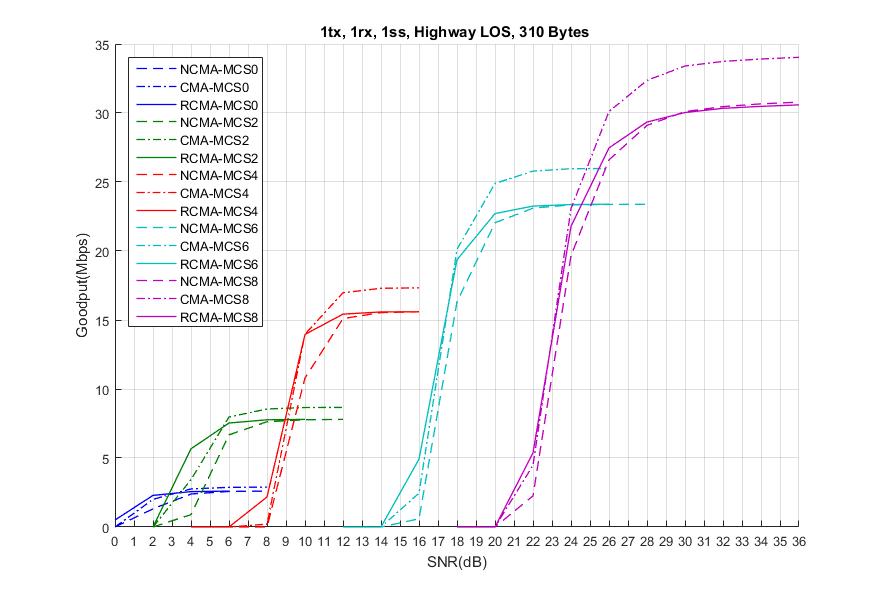 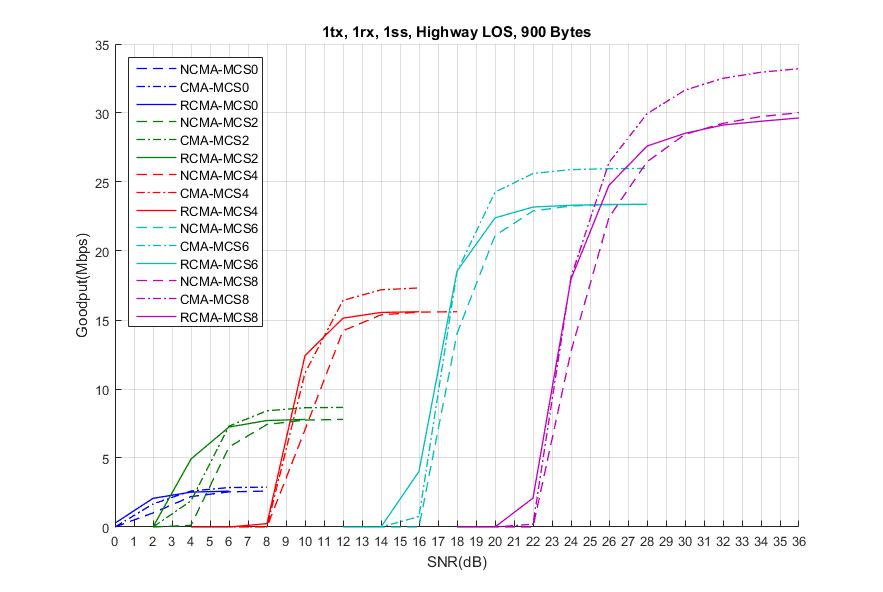 For most SNR range of each MCS, Compressed MA (CMA) shows good throughput for 310 bytes and 900 bytes
For most SNR range of each MCS, Repeated CMA does not make a meaningful throughput improvement comparing to Noncompressed MA (NCMA) for 310 bytes and 900 bytes.
Slide 10
Yujin Noh, Newracom
Enhanced Urban Crossing NLOS
PER curve in Appendix 1
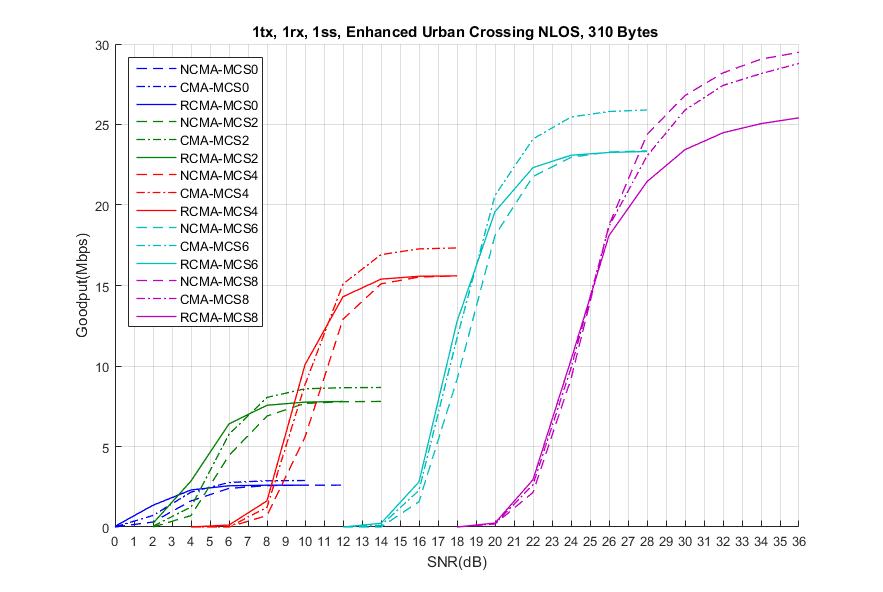 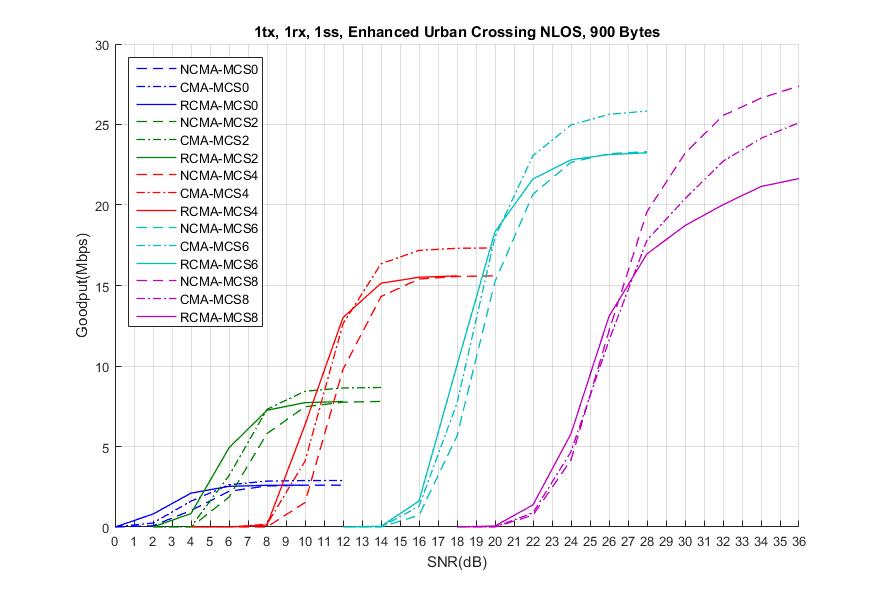 For most SNR range of low/medium MCS, Compressed MA (CMA) shows good throughput for 310 bytes and 900 bytes
For MCS 8, compressed MA (CMA) and Repeated CMA show performance degradation with interpolation loss for 310 bytes and 900 bytes.
Noncompressed MA is preferred.
Slide 11
Yujin Noh, Newracom
Highway NLOS
PER curve in Appendix 1
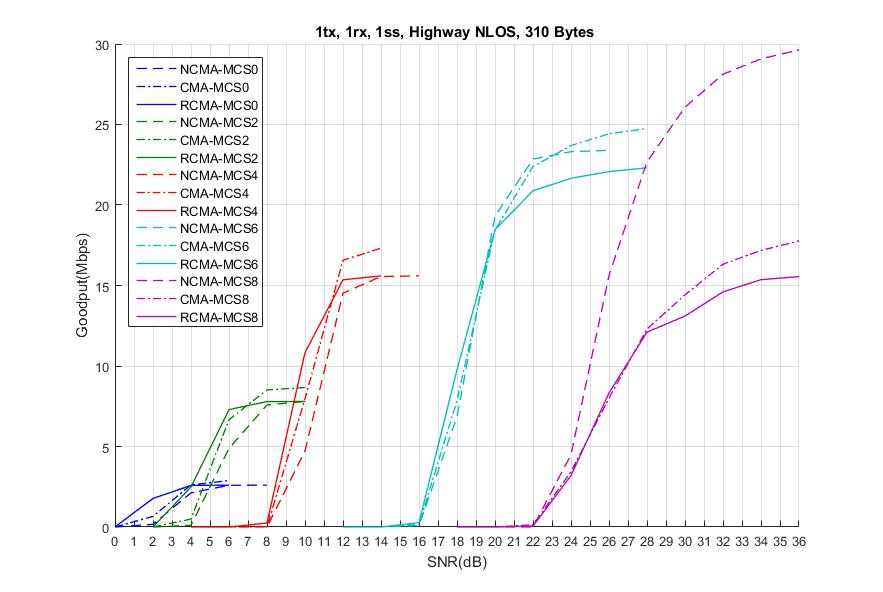 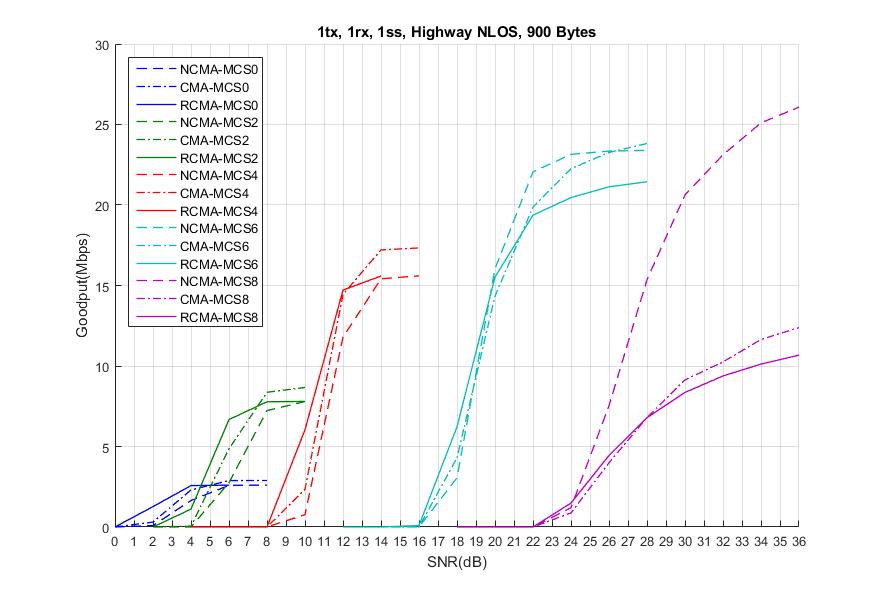 For most SNR range of low/medium MCS, Compressed MA (CMA) shows good throughput for 310 bytes and 900 bytes
For MCS 8, compressed MA (CMA) and Repeated CMA show performance degradation with interpolation loss for 310 bytes and 900 bytes.
Noncompressed MA is preferred.
Slide 12
Yujin Noh, Newracom
Enhanced Urban Approaching LOS
PER curve in Appendix 1
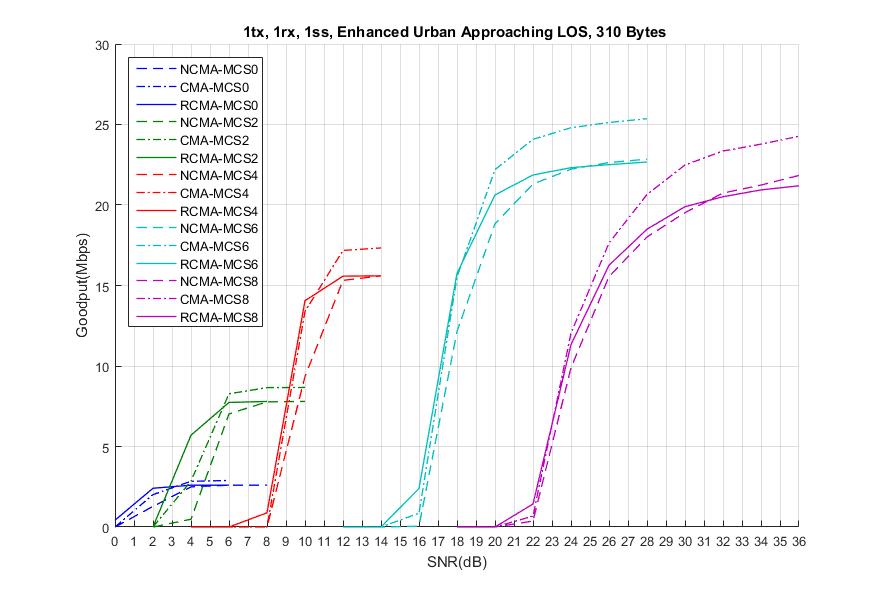 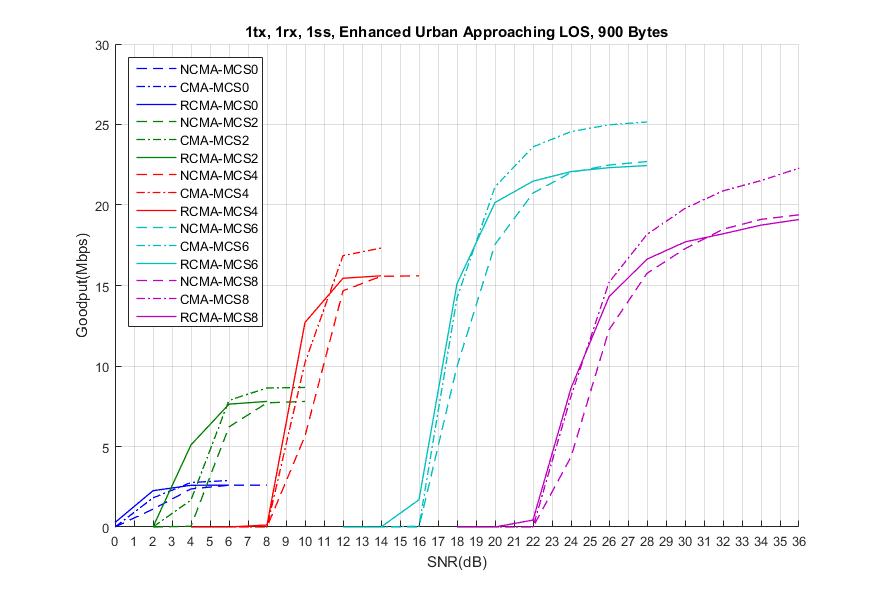 For most SNR range of low/medium MCS, Compressed MA (CMA) shows good throughput for 310 bytes and 900 bytes
For MCS 8 with performance degradation, CMA with MCS 6 provides better throughput for 310 bytes and 750 bytes.
Slide 13
Yujin Noh, Newracom
Enhanced Highway LOS
PER curve in Appendix 1
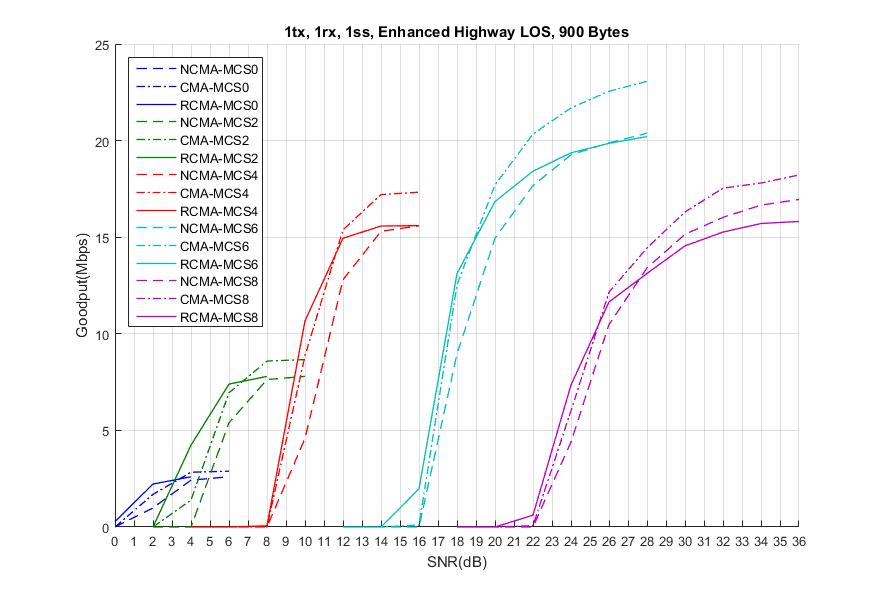 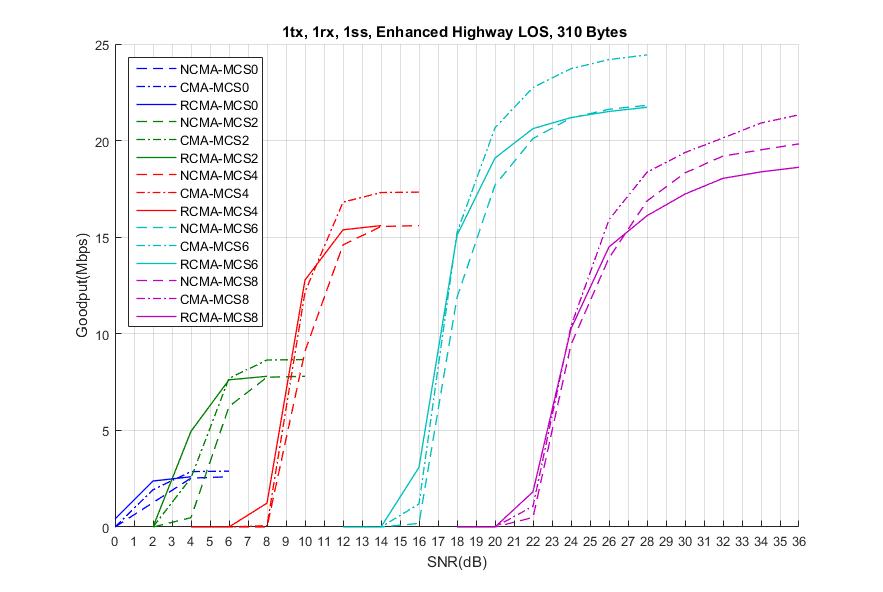 For most SNR range of low/medium MCS, Compressed MA (CMA) shows good throughput for 310 bytes and 900 bytes
For MCS 8 with performance degradation, CMA with MCS 6 provides better throughput for 310 bytes and 900 bytes.
Slide 14
Yujin Noh, Newracom
Enhanced Highway NLOS
PER curve in Appendix 1
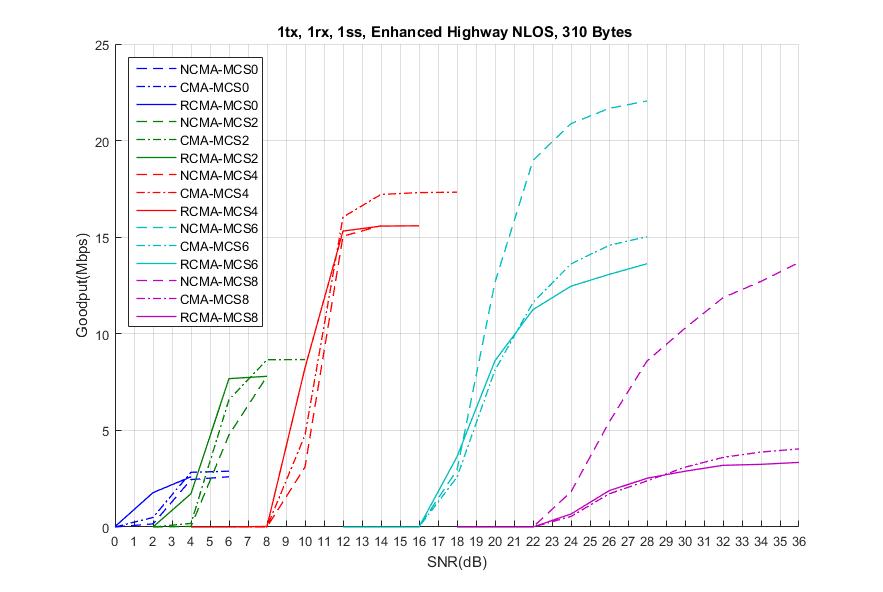 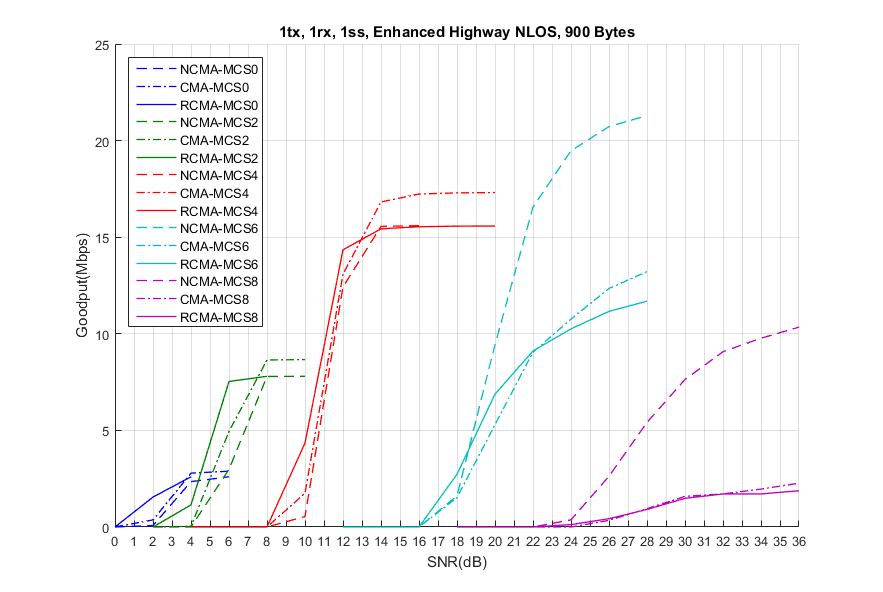 For most SNR range of low/medium MCS, Compressed MA (CMA) shows good throughput for 310 bytes and 900 bytes
For MCS 6, compressed MA (CMA) and Repeated CMA show performance degradation with interpolation loss for 310 bytes and 900 bytes.
Noncompressed MA is preferred.
For MCS 8 with performance degradation, NCMA with MCS 6 provides better throughput for 310 bytes and 900 bytes.
Slide 15
Yujin Noh, Newracom
Midamble Periodicity
Option 1) fixed Midamble periodicity
Insist that it can simplify Midamble design and limit PHY signal overhead.  

Option 2) Midamle periodicity to be chosen depending on MCS and channel circumstance
NGV-SIG seems to have enough room to add one bit of control information to improve performance for mid-to-high MCS or mid-to-high Doppler circumstances.
Those are focused circumstances for gain of Midamble to be prominent comparing to DACE in terms of PER performance at the price of overhead. [4]
Slide 16
Yujin Noh, Newracom
Simulation Configuration
11ac 20MHz DC2 with LDPC
M = 4 and M = 8
Payload = 310 Bytes and 900 Bytes
MCS = MCS0, MCS2, MCS4, MCS6 and MCS8
Midamble structure protecting to the last data symbol
Option 1) Noncompressed MA (NCMA)


Option 2) 2x Compressed MA (CMA)
…
…
NGV-LTF
DATA1
DATA1
DATA1
DATA1
MA
DATA5
…
…
NGV-LTF
DATA1
DATA1
DATA1
DATA1
2x MA
DATA5
Slide 17
Yujin Noh, Newracom
Enhanced Rural LOS
PER curve in Appendix 2
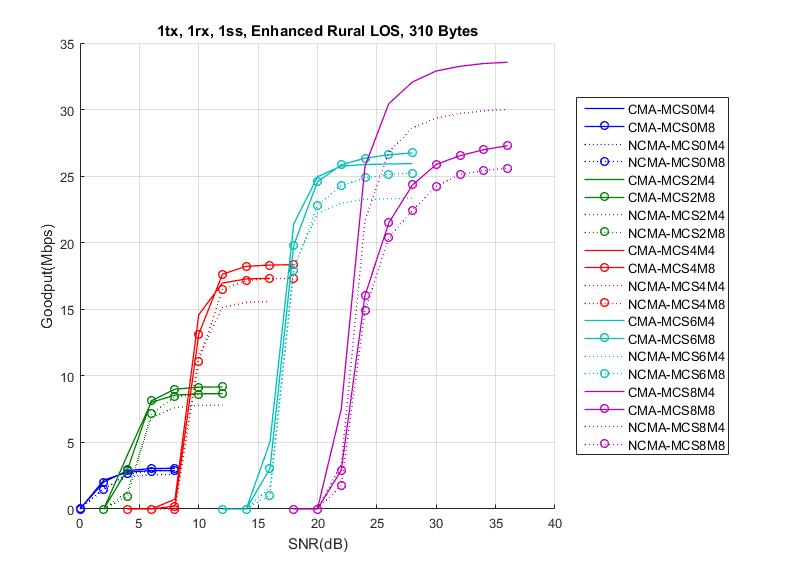 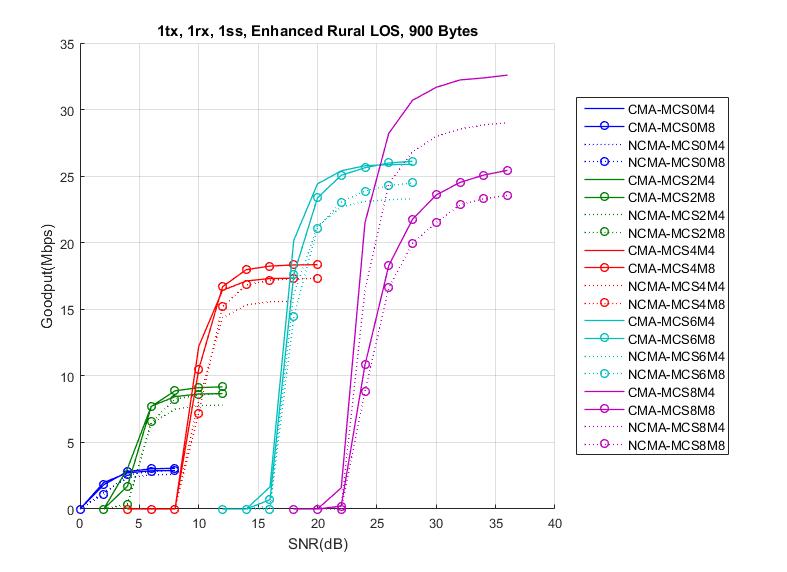 For most SNR range of low/medium MCS, Compressed MA (CMA) with M8 shows good throughput for 310 bytes and 900 bytes
For MCS 8, CMA with M4 provides prominent throughput for 310 bytes and 900 bytes.
Slide 18
Yujin Noh, Newracom
PER curve in Appendix 2
Highway LOS
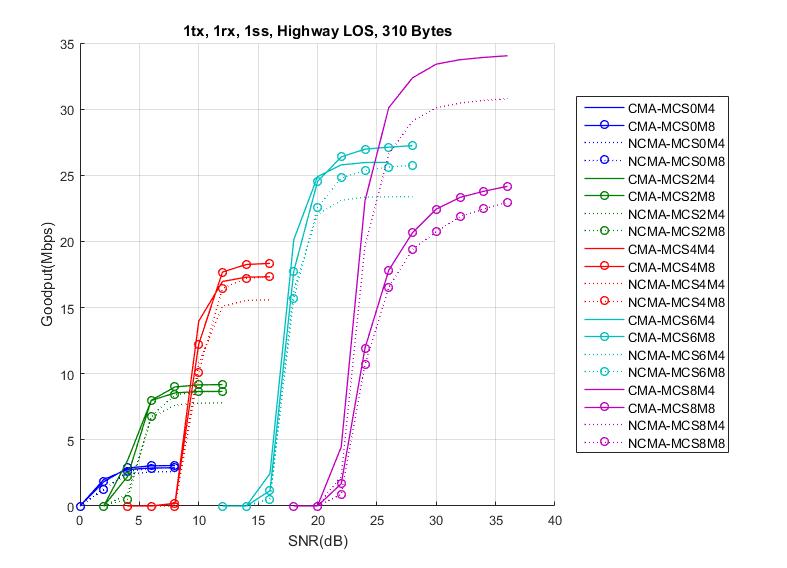 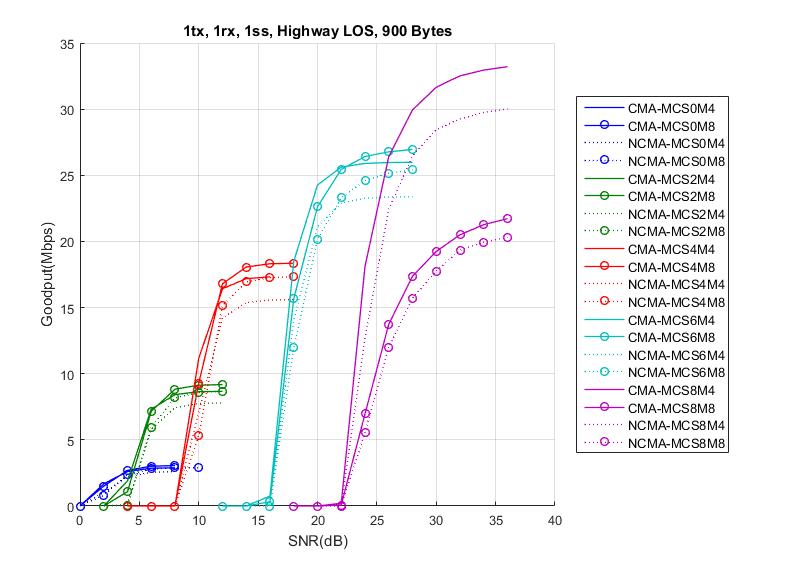 For most SNR range of low/medium MCS, Compressed MA (CMA) with M8 shows good throughput for 310 bytes and 900 bytes
For MCS 8, CMA with M4 provides prominent throughput for 310 bytes and 900 bytes.
Slide 19
Yujin Noh, Newracom
PER curve in Appendix 2
Enhanced Urban Crossing NLOS
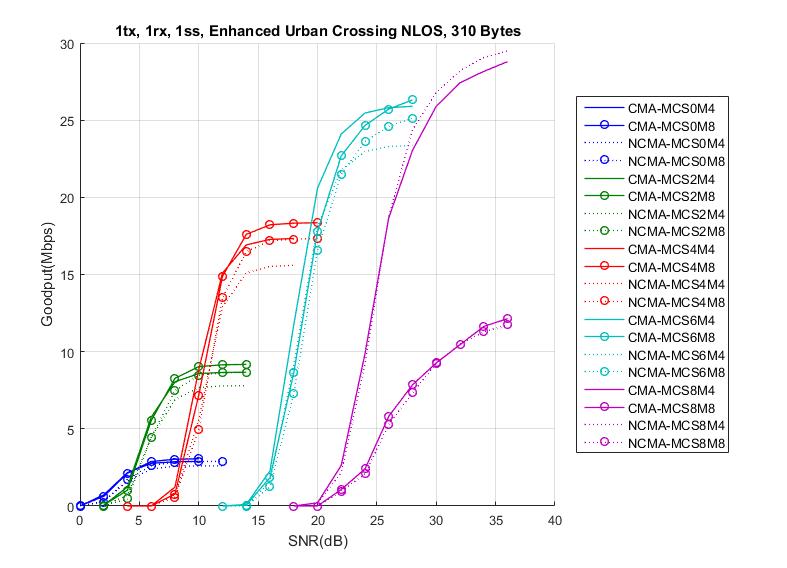 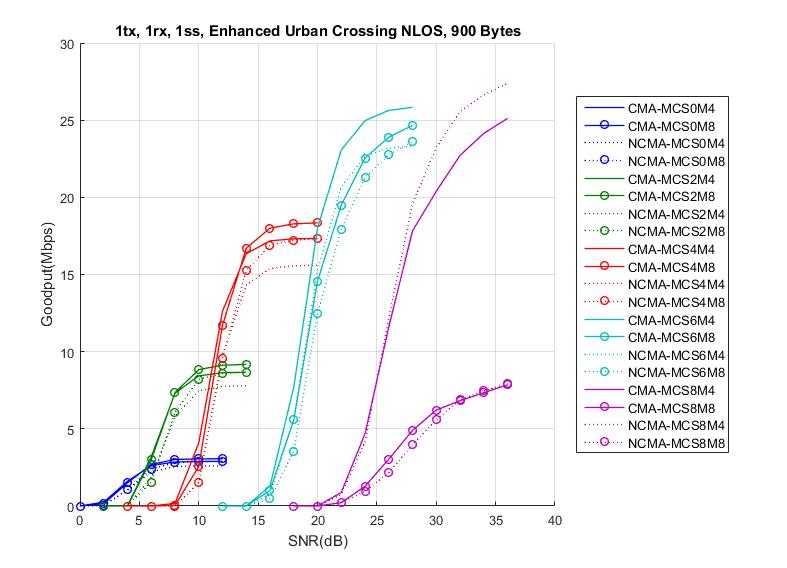 For most SNR range of low/medium MCS, Compressed MA (CMA) with M8 shows good throughput for 310 bytes and 900 bytes
For MCS 8, Noncompressed MA with M4 provides better throughput for 310 bytes and 900 bytes.
Slide 20
Yujin Noh, Newracom
PER curve in Appendix 2
Highway NLOS
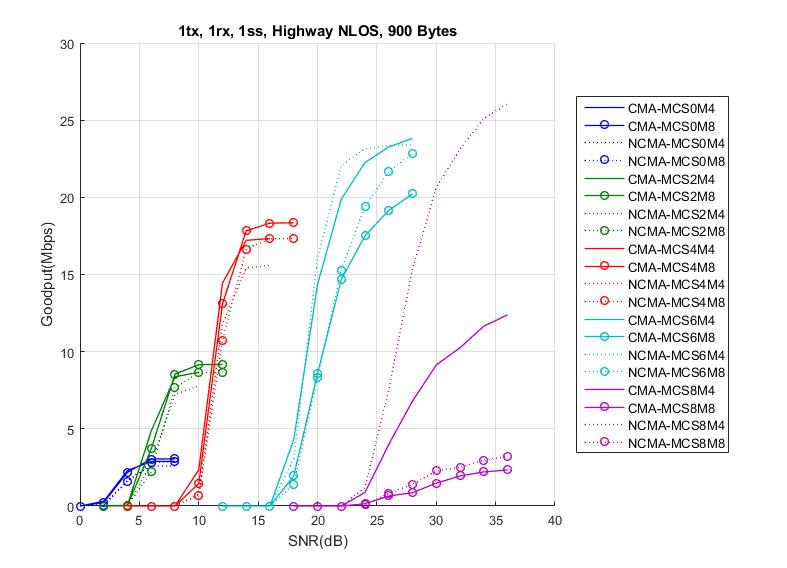 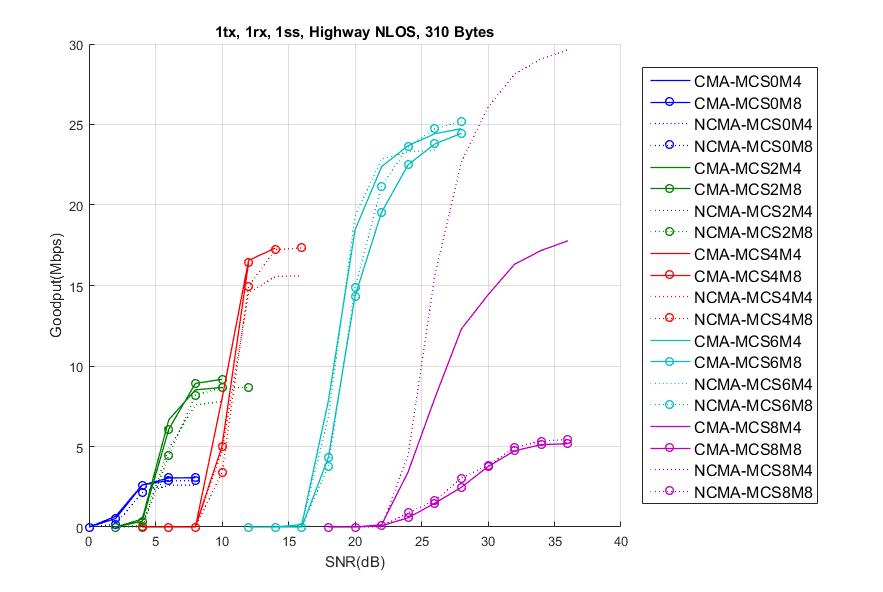 For most SNR range of low/medium MCS, Compressed MA (CMA) with M8 shows good throughput for 310 bytes and 900 bytes
For MCS 8, Noncompressed MA with M4 provides prominent throughput for 310 bytes and 900 bytes.
Slide 21
Yujin Noh, Newracom
PER curve in Appendix 2
Enhanced Urban Approaching LOS
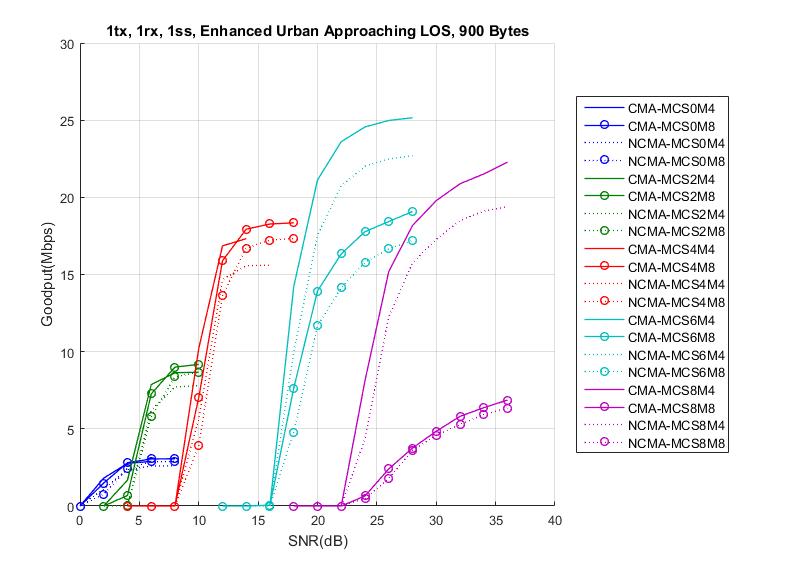 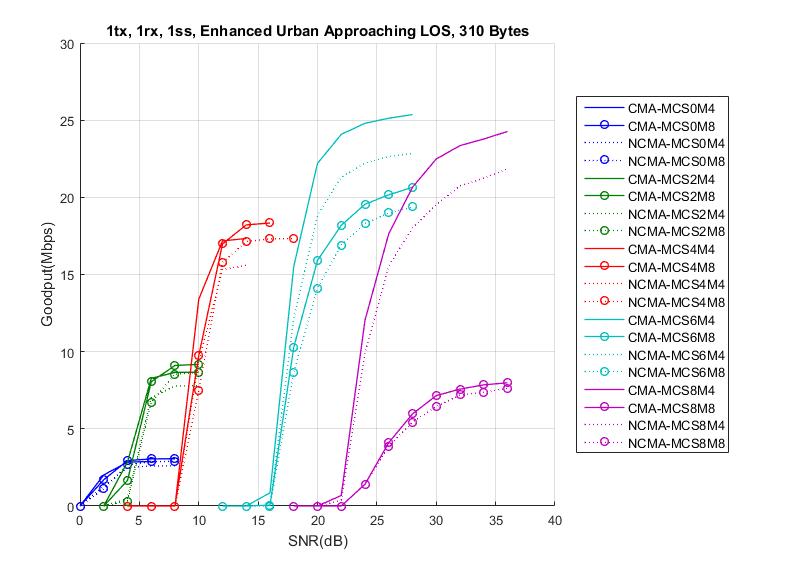 For most SNR range of low/medium MCS, Compressed MA (CMA) with M8 shows good throughput for 310 bytes and 900 bytes
For MCS 6, CMA with M4 provides prominent throughput for 310 bytes and 900 bytes.
For MCS 8 with performance degradation, CMA with M4 and MCS 6 provides better throughput  for 310 bytes and 900 bytes.
Slide 22
Yujin Noh, Newracom
PER curve in Appendix 2
Enhanced Highway LOS
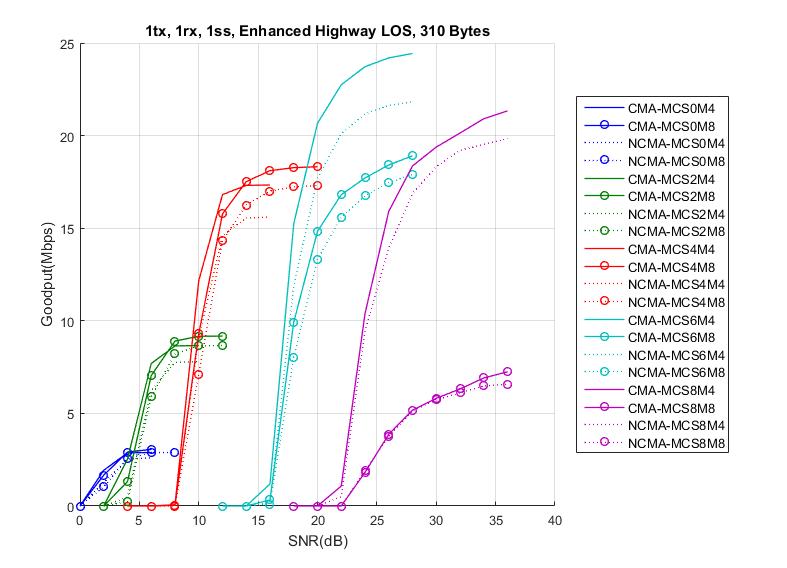 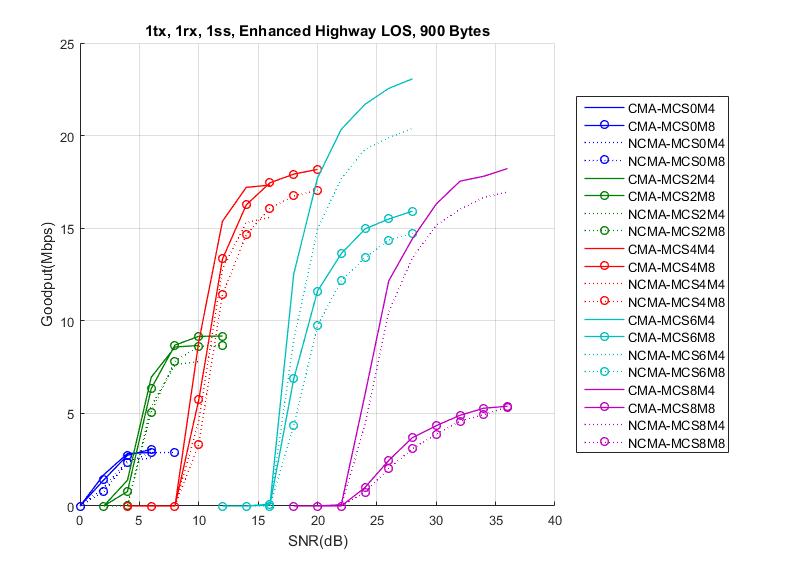 For most SNR range of low/medium MCS, Compressed MA (CMA) with M8 shows good throughput for 310 bytes and 900 bytes
For MCS 6, CMA with M4 provides prominent throughput for 310 bytes and 900 bytes.
For MCS 8 with performance degradation, CMA with M4 and MCS 6 provides better throughput  for 310 bytes and 900 bytes.
Slide 23
Yujin Noh, Newracom
PER curve in Appendix 2
Enhanced Highway NLOS
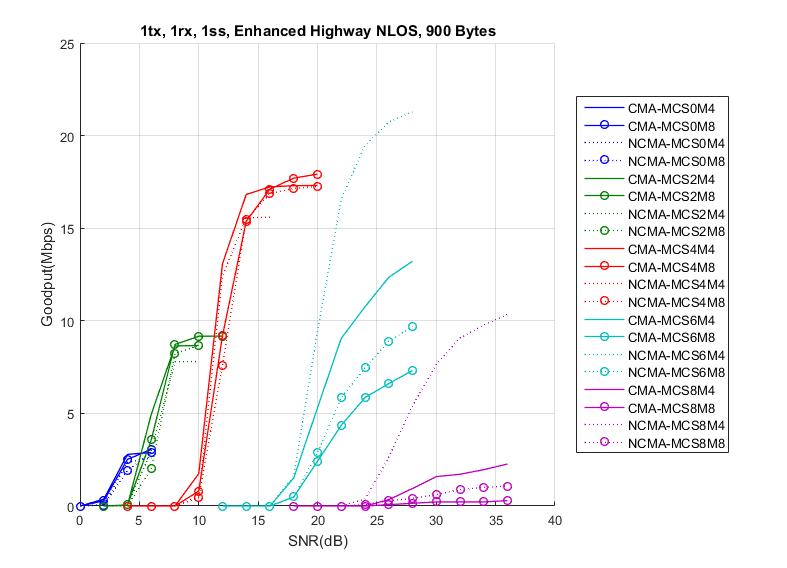 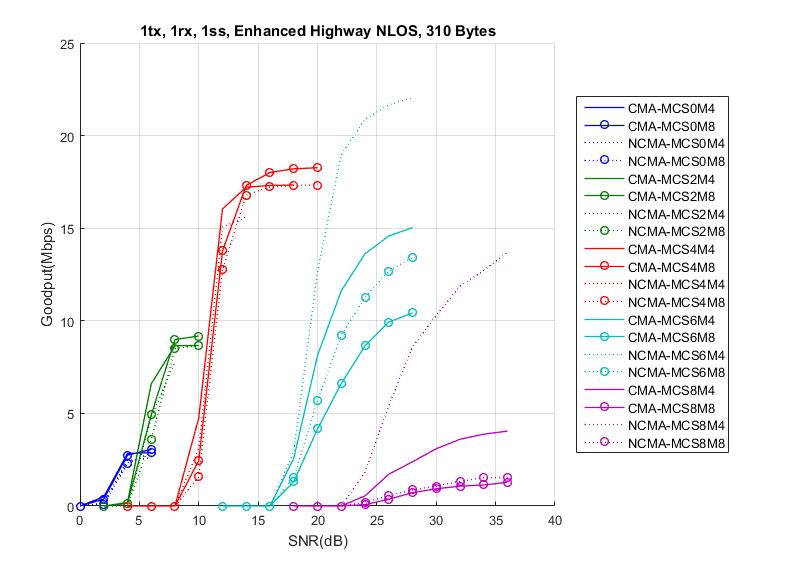 For most SNR range of low/medium MCS, Compressed MA (CMA) with M8 shows good throughput for 310 bytes and 900 bytes
For MCS 6, Noncompressed MA(NCMA) with M4 provides prominent throughput for 310 bytes and 900 bytes.
For MCS 8 with performance degradation, NCMA with M4 and MCS 6 provides better throughput  for 310 bytes and 900 bytes.
Slide 24
Yujin Noh, Newracom
Summary
Compressed MA with overhead benefits should be considered as one of new features in 11bd
Given interpolation loss, 11bd PPDU seems to support two MA types
Repeated CMA does not show meaningful benefits.
While it shows better PER at low MCSs, with higher MCS its PER gain is getting decreased even at the price of overhead because of interpolation loss. 
Compressed midamble (CMA) and non-compressed midamble (NCMA) preferred.
Corresponding control indication required 
Midamble periodicity with at least two values provide prominent gain with 1 bit of control information overhead
For low-to-medium MCSs, CMA with M8 provides overhead advantages while M4 does not improve PER much.
For medium-to-high MCSs, 
CMA with M4 result in noticeable performance gain when compensating Doppler effect well enough.
NCMA with M4 show noticeable performance gain when interpolation loss makes an effect on channel estimation.
Slide 25
Yujin Noh, Newracom
SP1
Do you agree to add the following to section 3 in 11bd SFD? 
“11bd shall support Compressed NGV-LTF in Midamble.
 NGV-LTF is TBD”



Y
N
A
Slide 26
Yujin Noh, Newracom
SP2
Do you agree to add the following to section 3 in 11bd SFD? 
“NGV-Signal field shall include compressed midamble indication to indicate midamble size”



Y
N
A
Slide 27
Yujin Noh, Newracom
Reference
[1] 11-19/0514r4 Motion Booklet for IEEE 802.11 TGbd
[2] 11-19/0685r2 Midamble Compression
[3] 11-19/0684r0 Midamble Periodicity
[4] 11-19/0740r4 Performance evaluation of Mid-amble
[5] 11-19/1151r0 Midamble in NGV
Slide 28
Yujin Noh, Newracom
APPENDIX1
Slide 29
Yujin Noh, Newracom
Enhanced Rural LOS
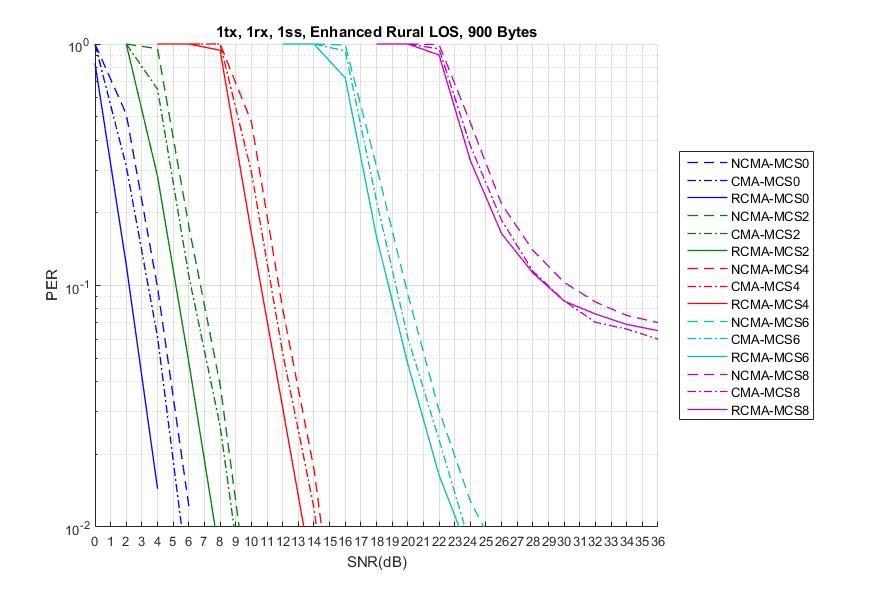 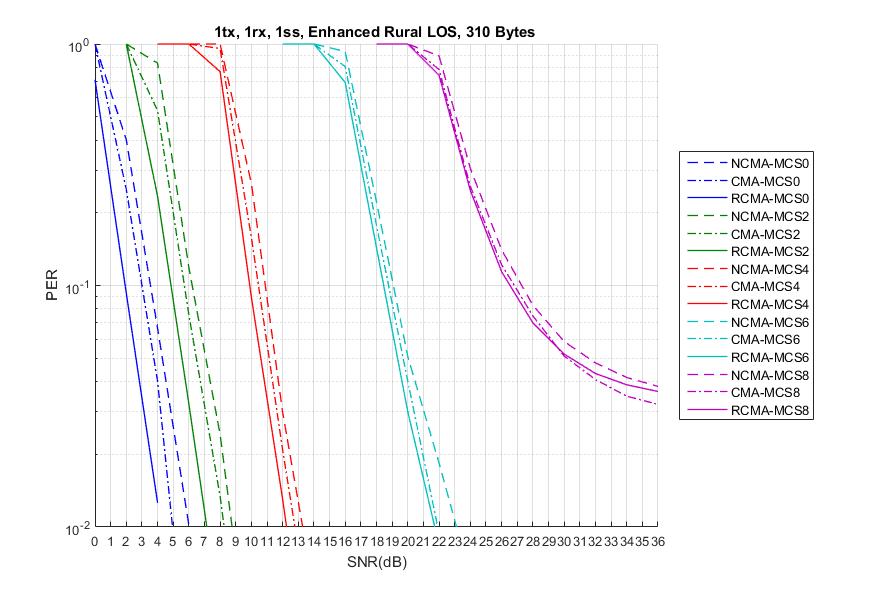 Slide 30
Yujin Noh, Newracom
Enhanced Urban Crossing NLOS
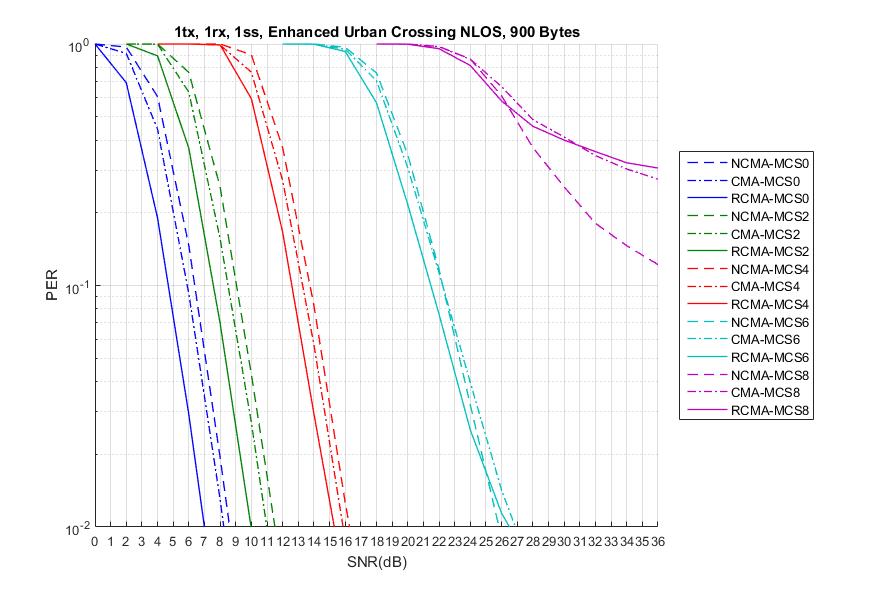 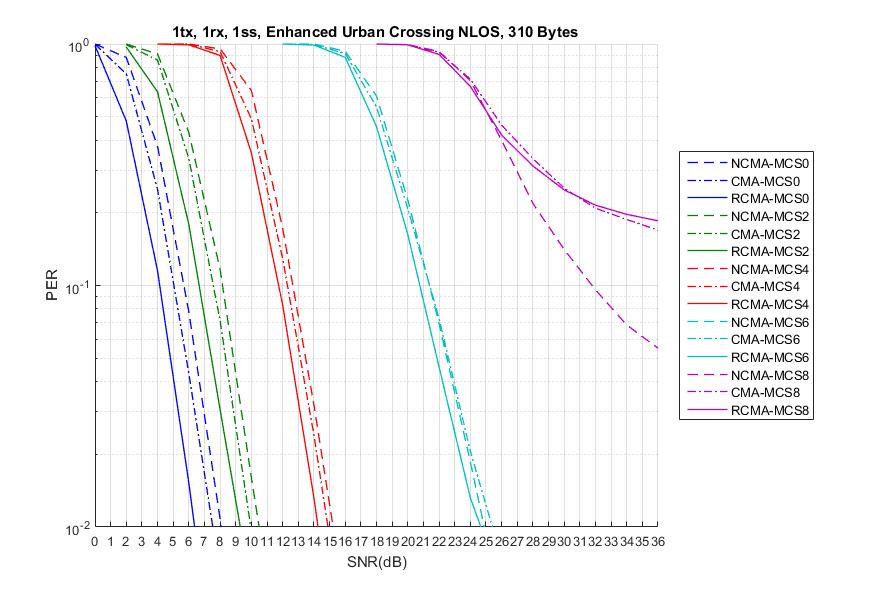 Slide 31
Yujin Noh, Newracom
Highway LOS
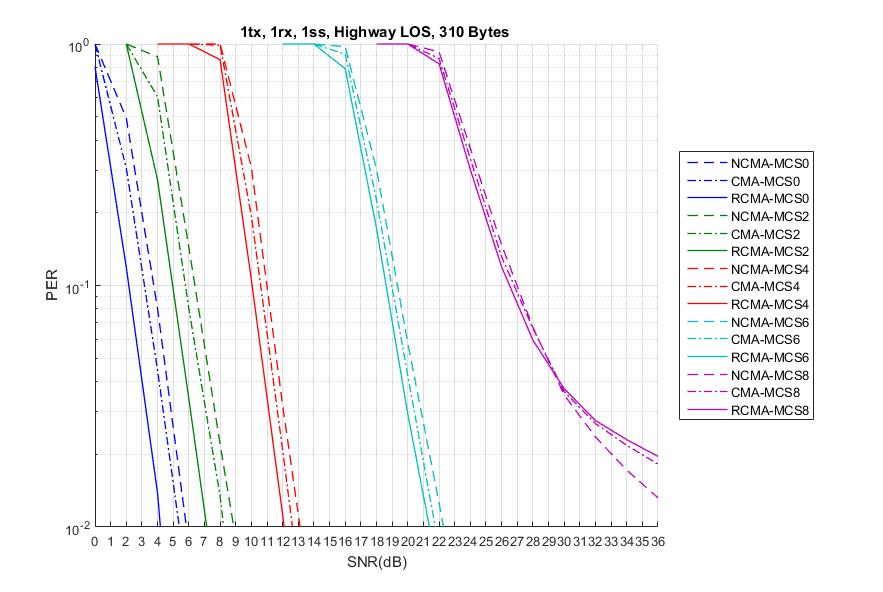 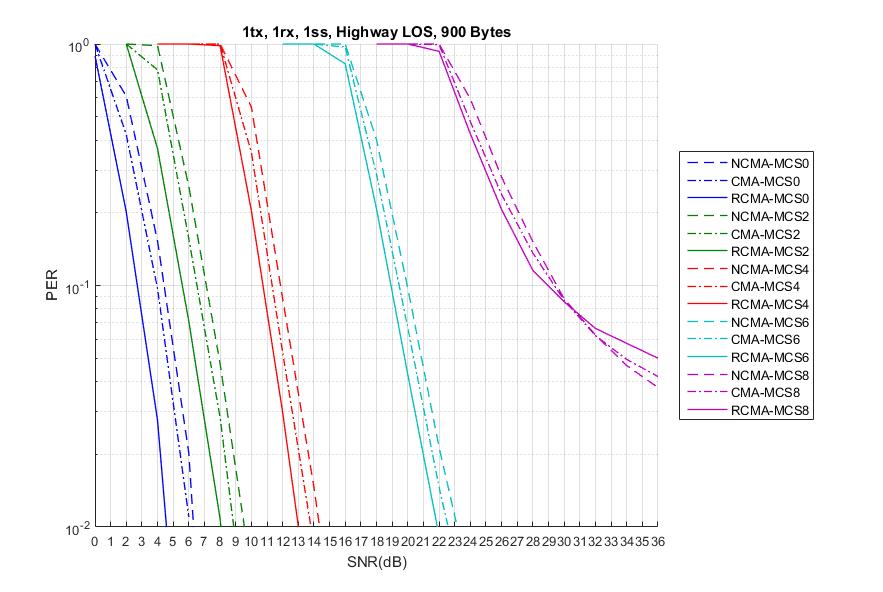 Slide 32
Yujin Noh, Newracom
Highway NLOS
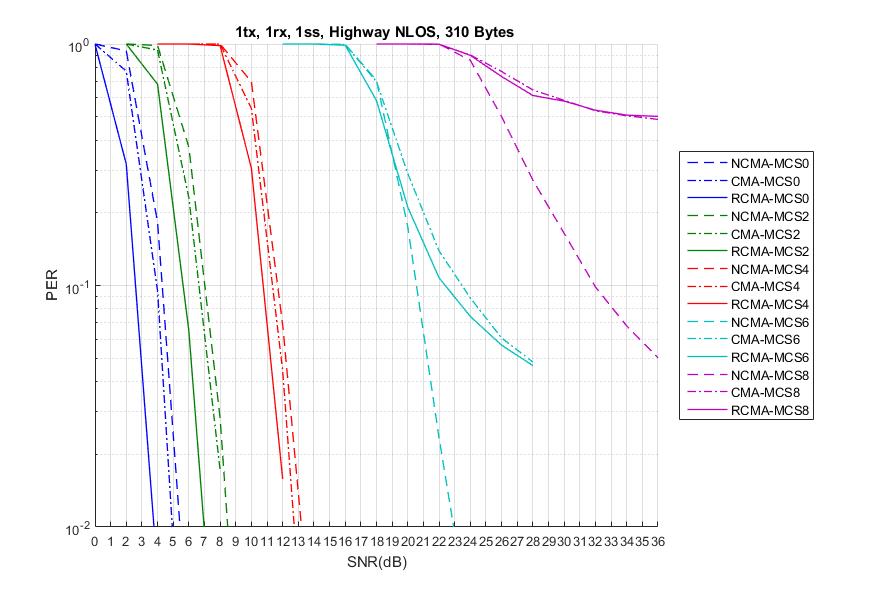 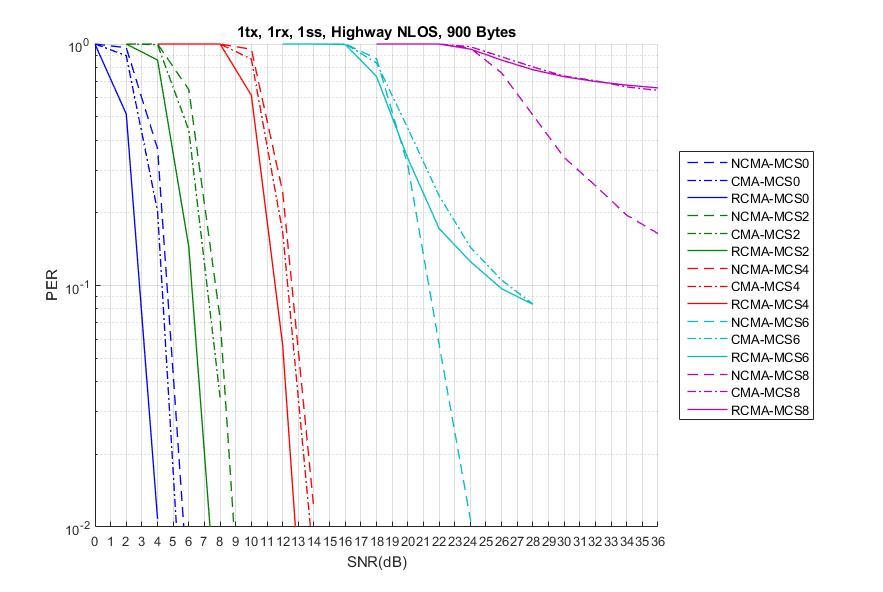 Slide 33
Yujin Noh, Newracom
Enhanced Urban Approaching LOS
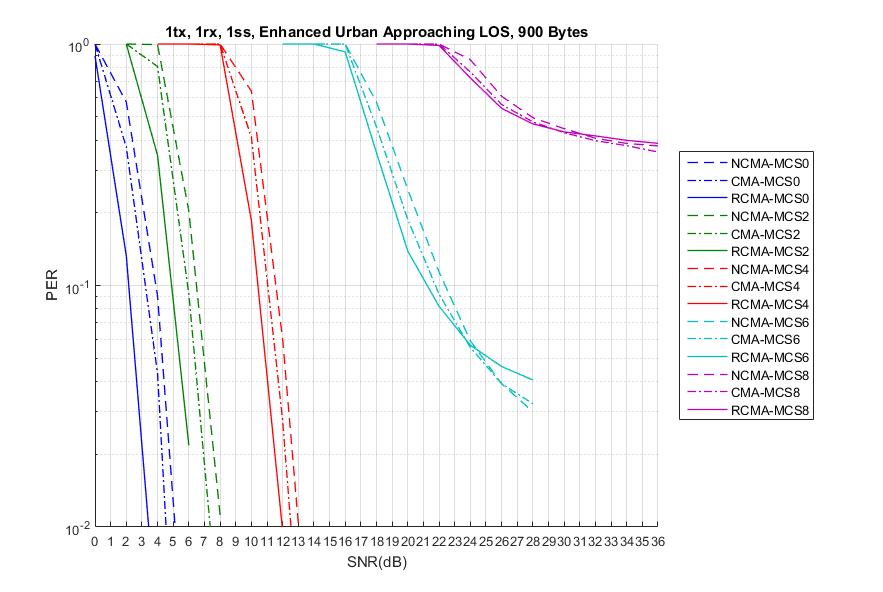 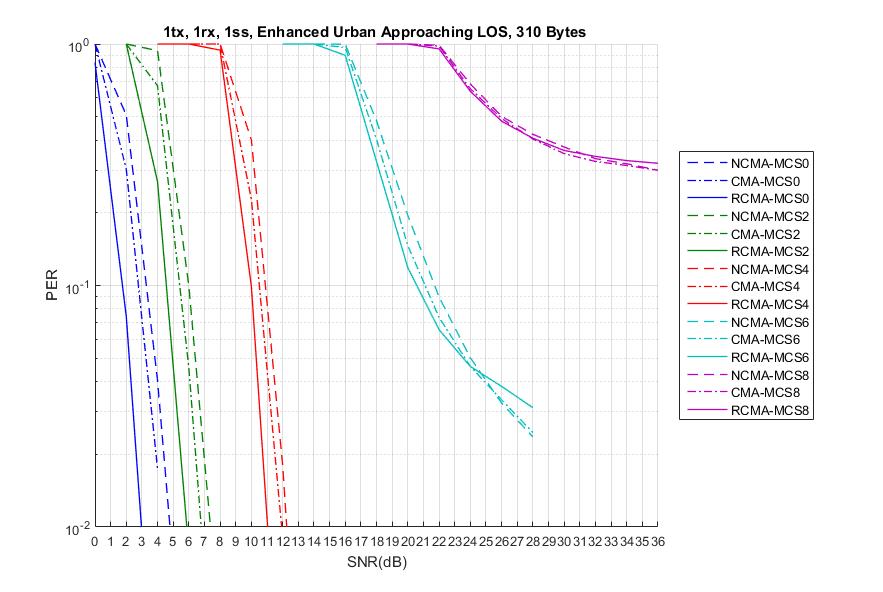 Slide 34
Yujin Noh, Newracom
Enhanced Highway LOS
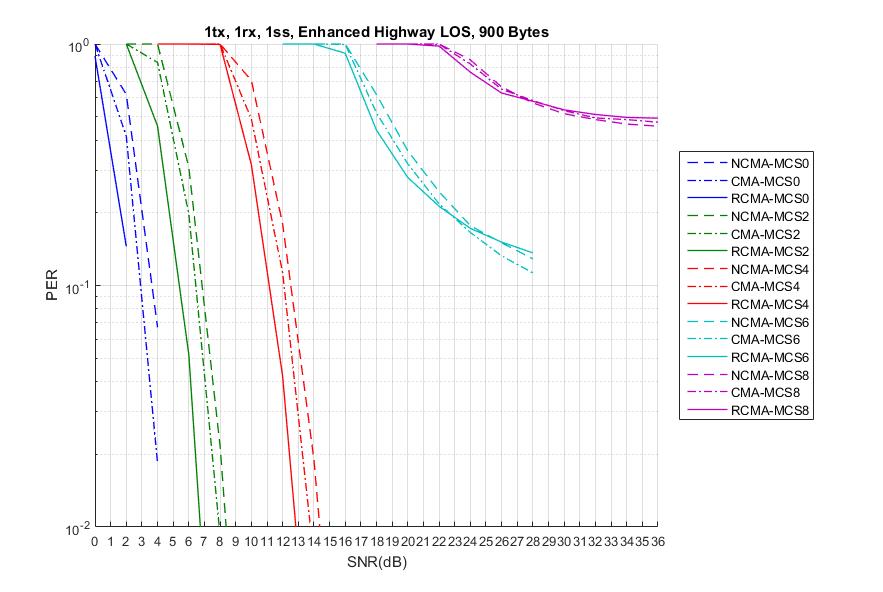 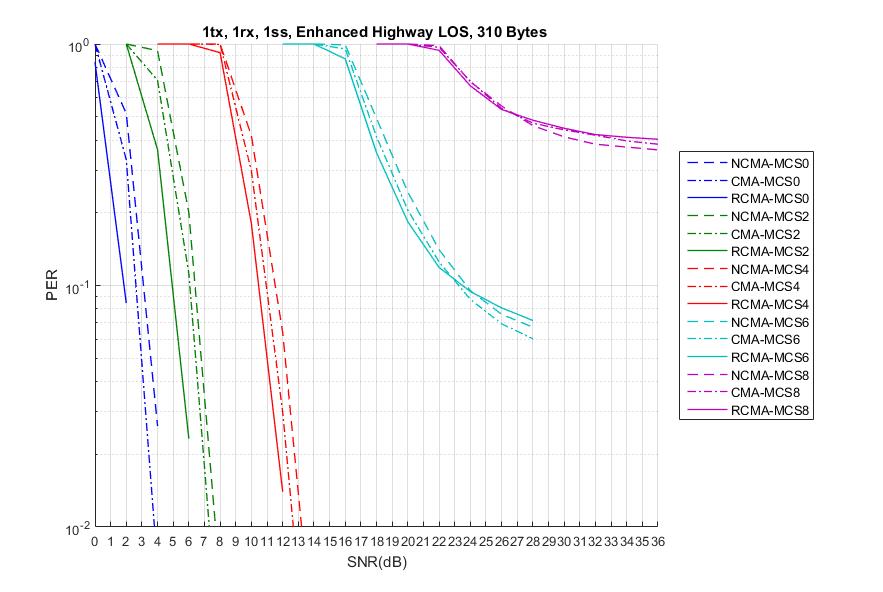 Slide 35
Yujin Noh, Newracom
Enhanced Highway NLOS
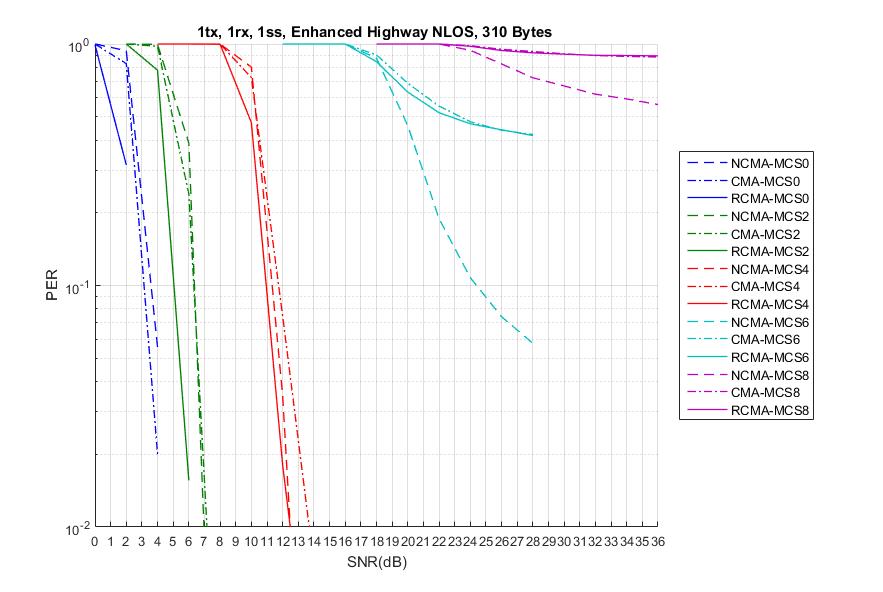 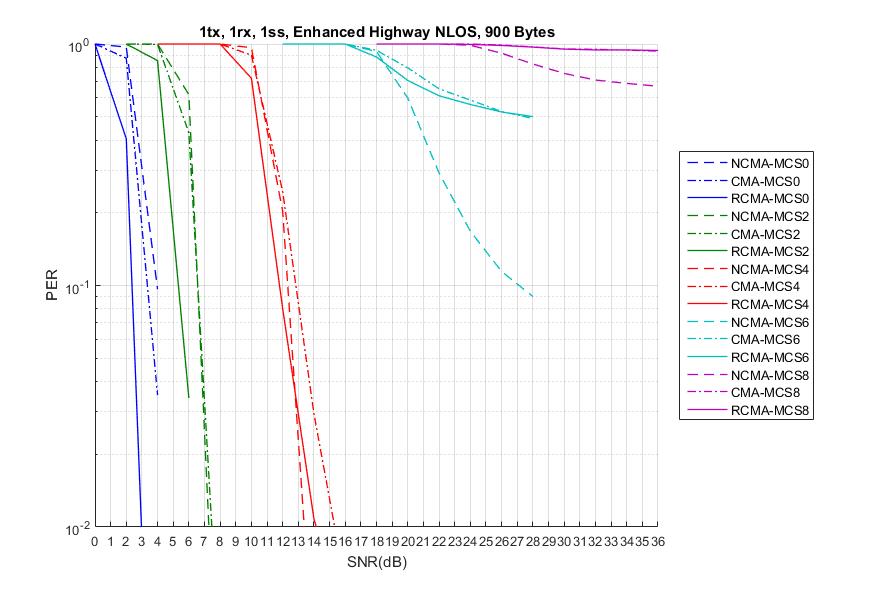 Slide 36
Yujin Noh, Newracom
APPENDIX2
Slide 37
Yujin Noh, Newracom
Enhanced Rural LOS
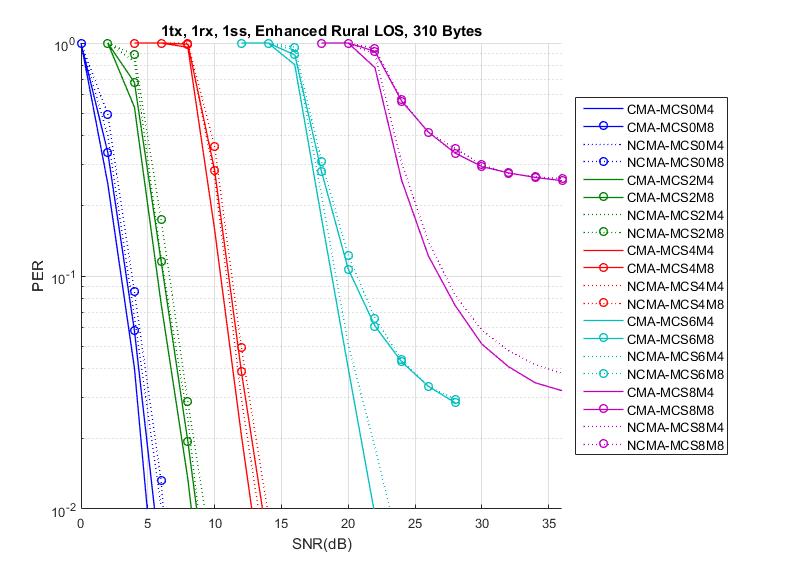 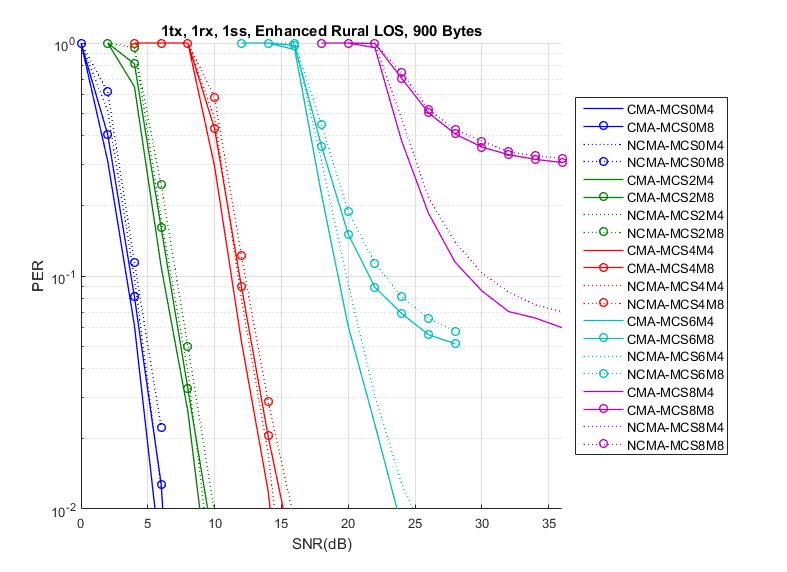 Slide 38
Yujin Noh, Newracom
Enhanced Urban Crossing NLOS
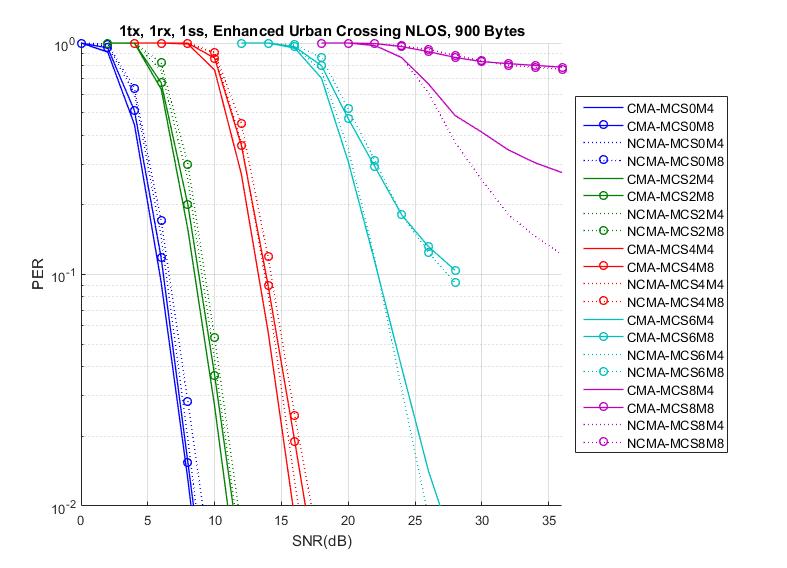 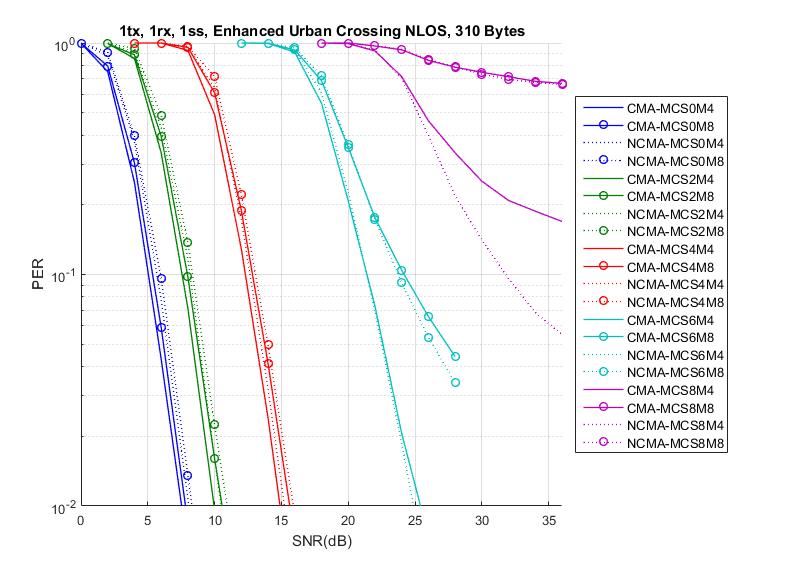 Slide 39
Yujin Noh, Newracom
Highway LOS
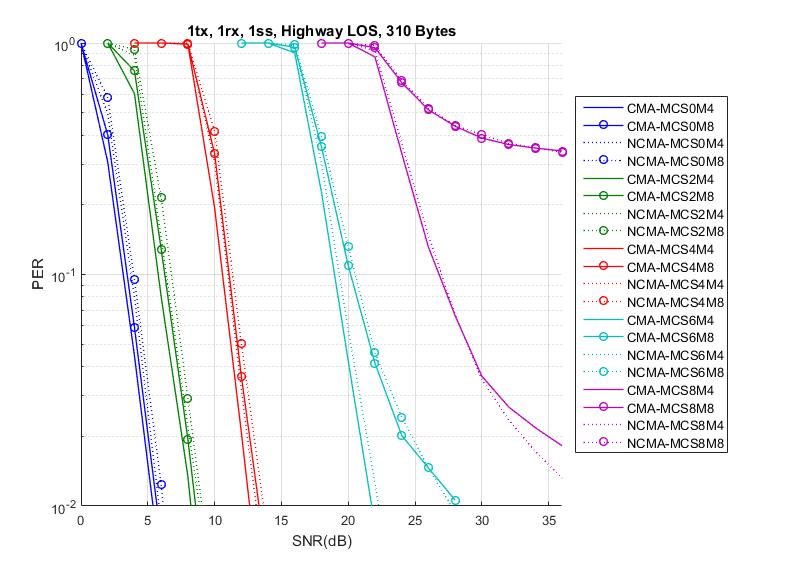 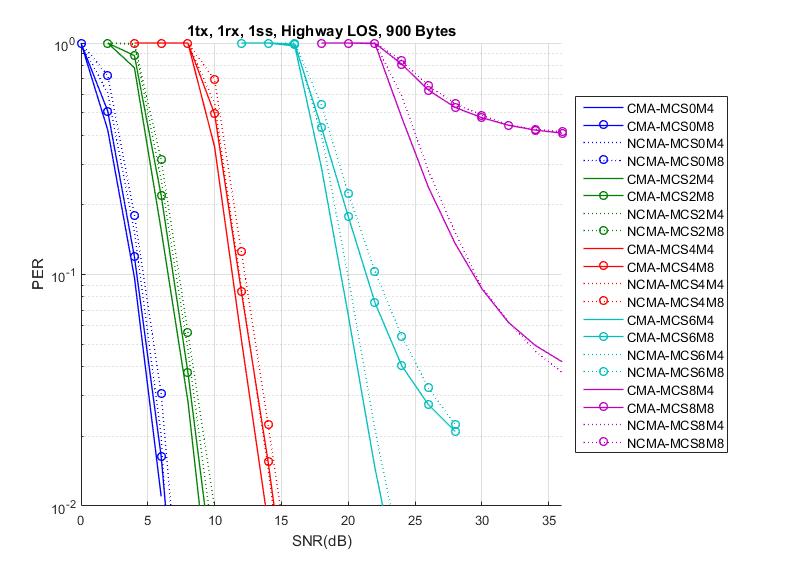 Slide 40
Yujin Noh, Newracom
Highway NLOS
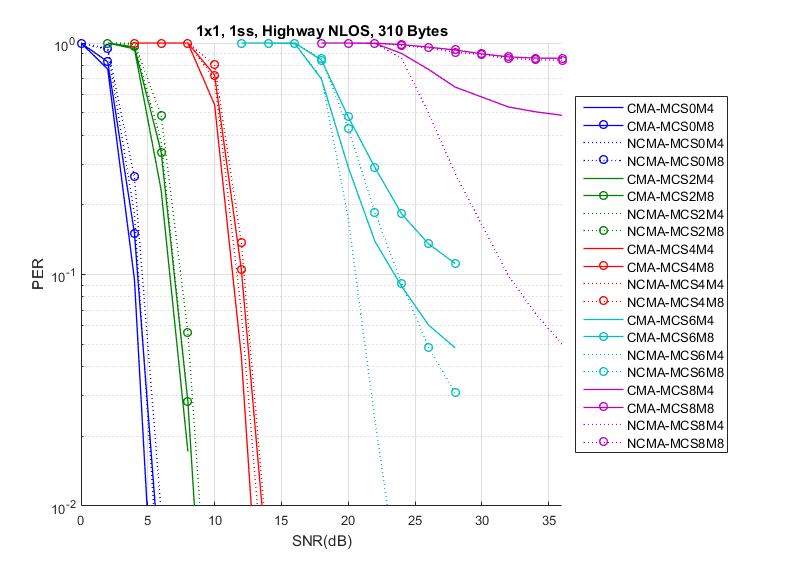 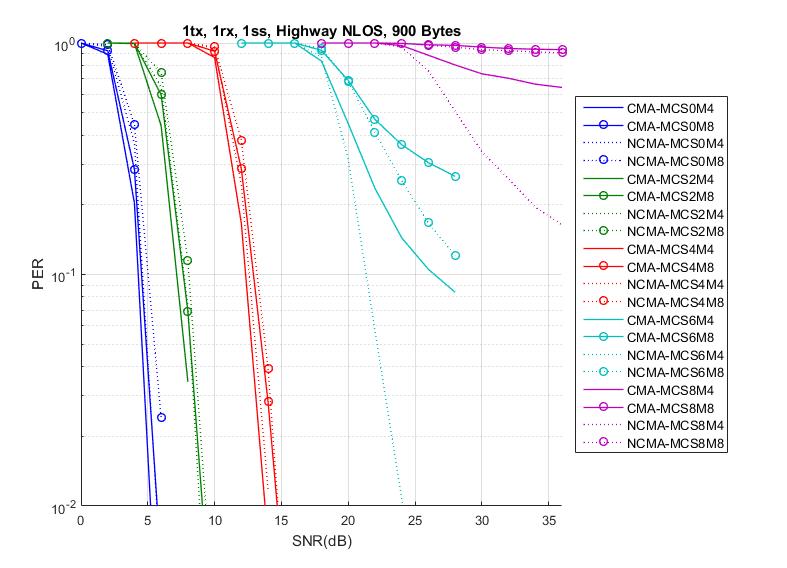 Slide 41
Yujin Noh, Newracom
Enhanced Urban Approaching LOS
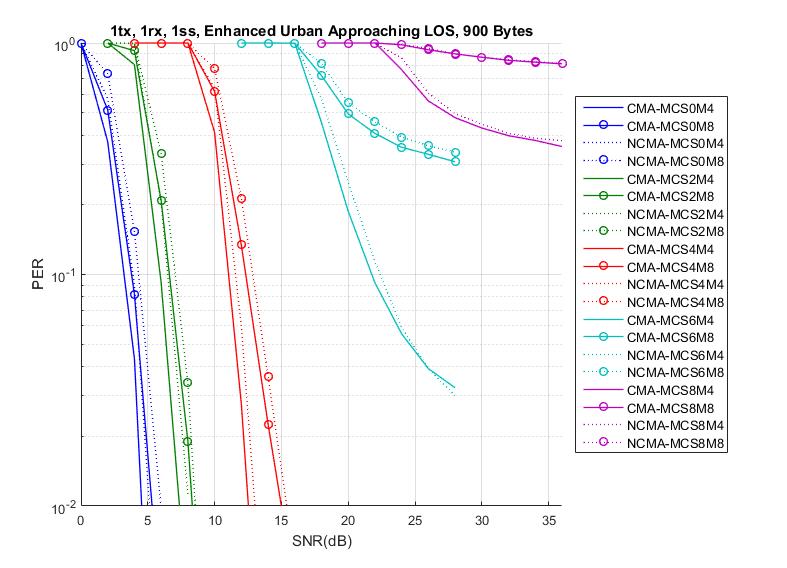 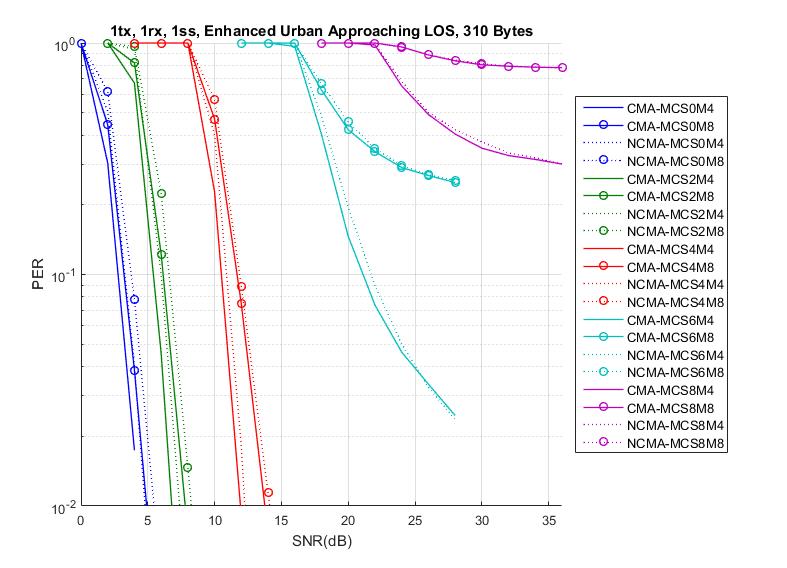 Slide 42
Yujin Noh, Newracom
Enhanced Highway LOS
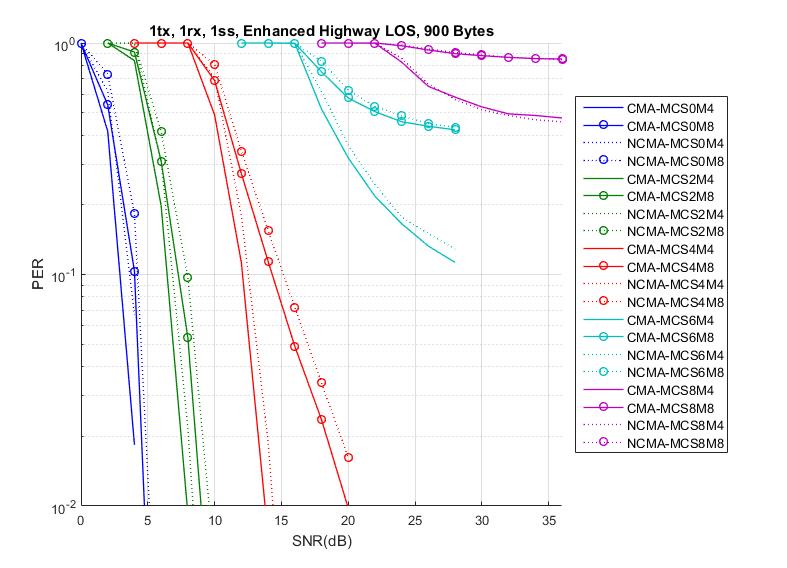 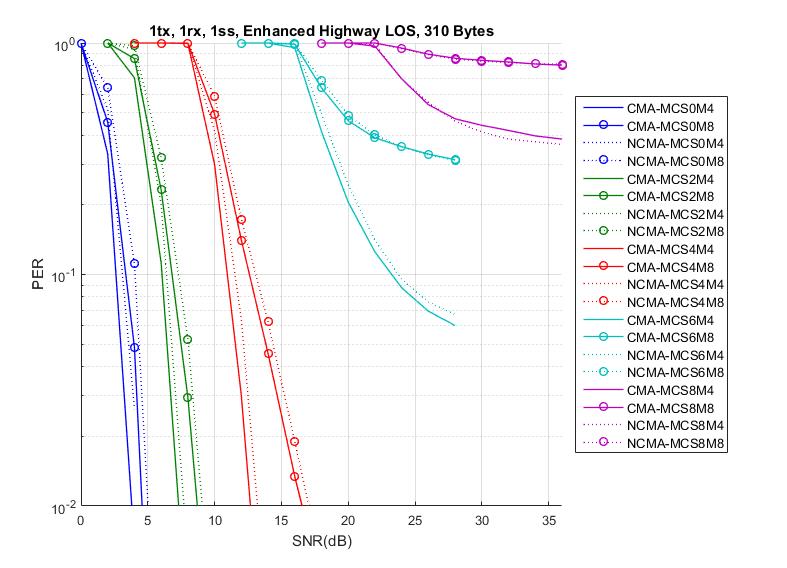 Slide 43
Yujin Noh, Newracom
Enhanced Highway NLOS
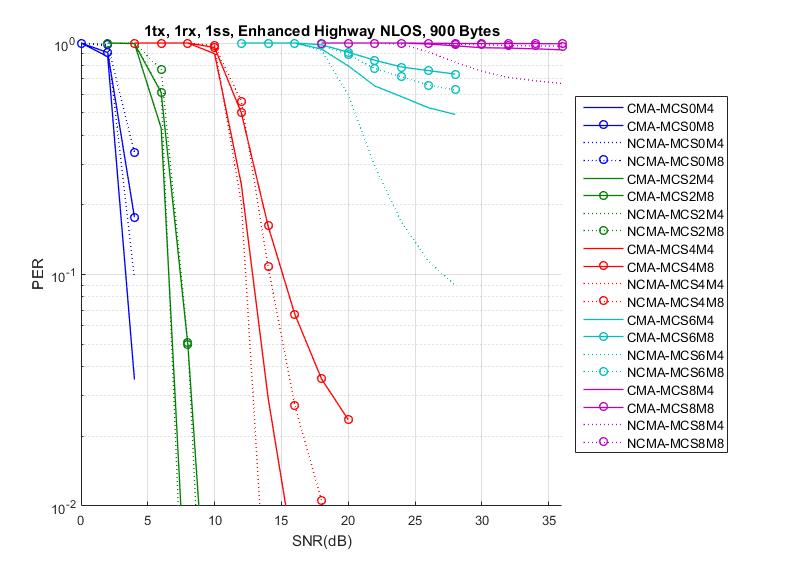 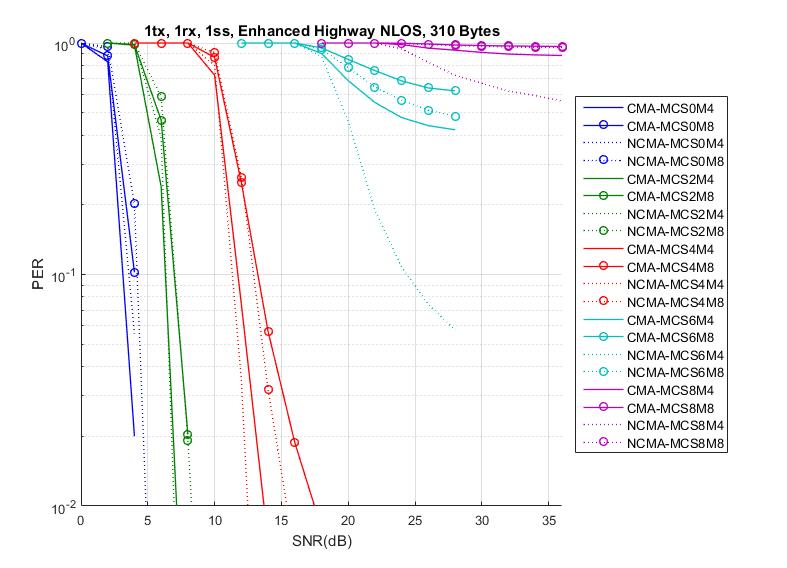 Slide 44
Yujin Noh, Newracom